Audiencia Pública 2018
Nivel de cumplimiento del Plan de Acción Institucional PAI, y su aporte al  Plan de Gestión Ambiental Regional, PGAR. Decreto 1076/2015 Art. 2.2.8.6.4.11
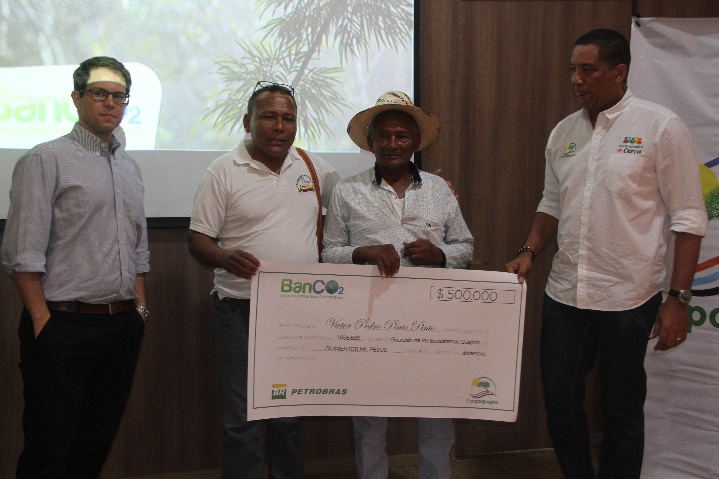 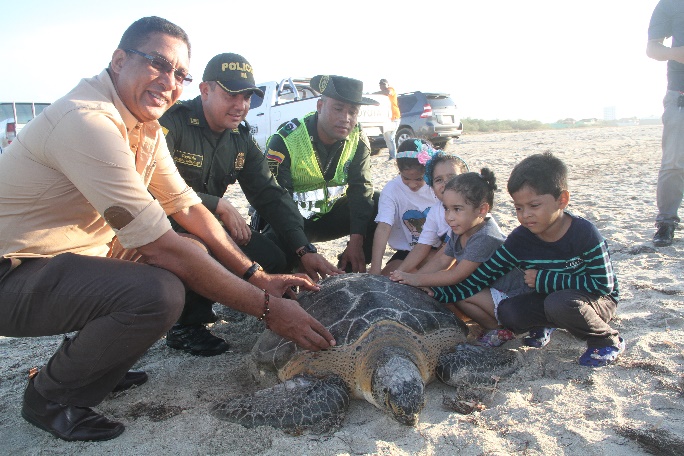 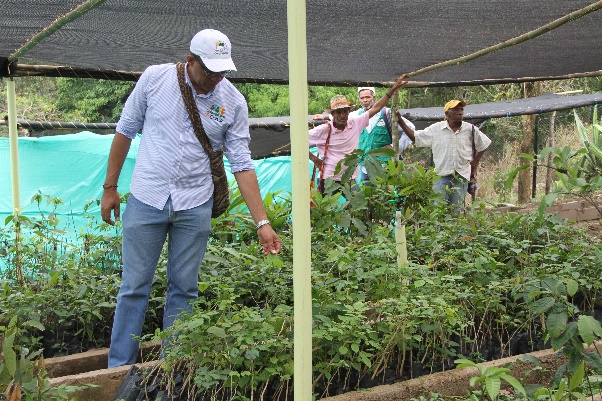 Prosperidad, Paz y Sostenibilidad
Audiencia Pública 2018
CONTENIDO
Línea Estratégica 1: Gestión integral de los recursos naturales y el ambiente  para el desarrollo sostenible de La Guajira.

Línea  Estratégica 2: Recuperar y Mantener los Ecosistemas Estratégicos.

Línea Estratégica 3: Planificación Ambiental para la Orientación de la Sociedad hacia la Eficiente Ocupación del Territorio.

Línea Estratégica 4: Participación para el Desarrollo y Divulgación de una Cultura Ambiental mas Amigable con Nuestro Entorno.

Línea Estratégica 5: Producción y Democratización del Conocimiento como Apoyo a la Gestión Ambiental Territorial.

Línea Estratégica  6: CORPOGUAJIRA como Entidad Líder y Articuladora de la Gestión Ambiental en La Guajira.
Asamblea Corporativa 2019
LÍNEA ESTRATÉGICA 1: Gestión integral de los recursos naturales y el ambiente  para el desarrollo sostenible de La Guajira.
INFORME DE GESTION
Aportes del PGAR y PAI al -PND-ODS
Administración de la oferta y demanda del recurso hídrico. (Superficiales y subterráneas)Hídrico
Gestión Integral del Recurso Hídrico
Monitoreo del Recurso Hídrico
Asamblea Corporativa 2019
PROGRAMA 2
GESTION INTEGRAL DEL RECURSO HIDRICO 
Administración de la Oferta y Demanda del Recurso Hídrico (superficiales y subterráneas)
1.412m3 de agua distribuida en vehículos cisternas, a las comunidades indígenas asentadas en los municipios de Riohacha y Manaure beneficiando a 
3.010 personas
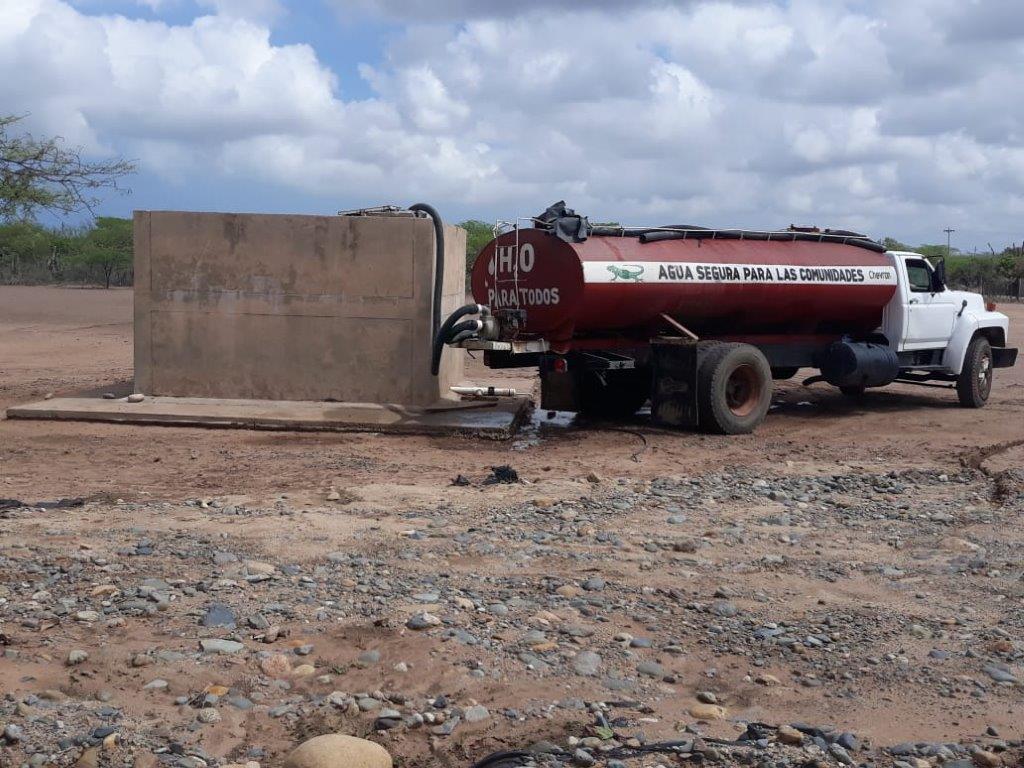 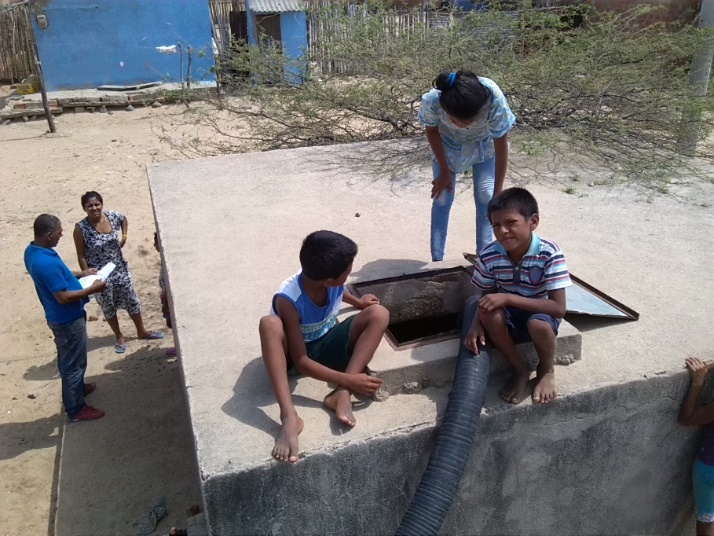 Asamblea Corporativa 2019
PROGRAMA 2
GESTION INTEGRAL DEL RECURSO HIDRICO 
Administración de la Oferta y Demanda del Recurso Hídrico (superficiales y subterráneas)
Ejecución de acciones en el 42%de los instrumentos  
Plan de Manejo Ambiental de Aguas subterráneas (acuífero) municipio de Maicao
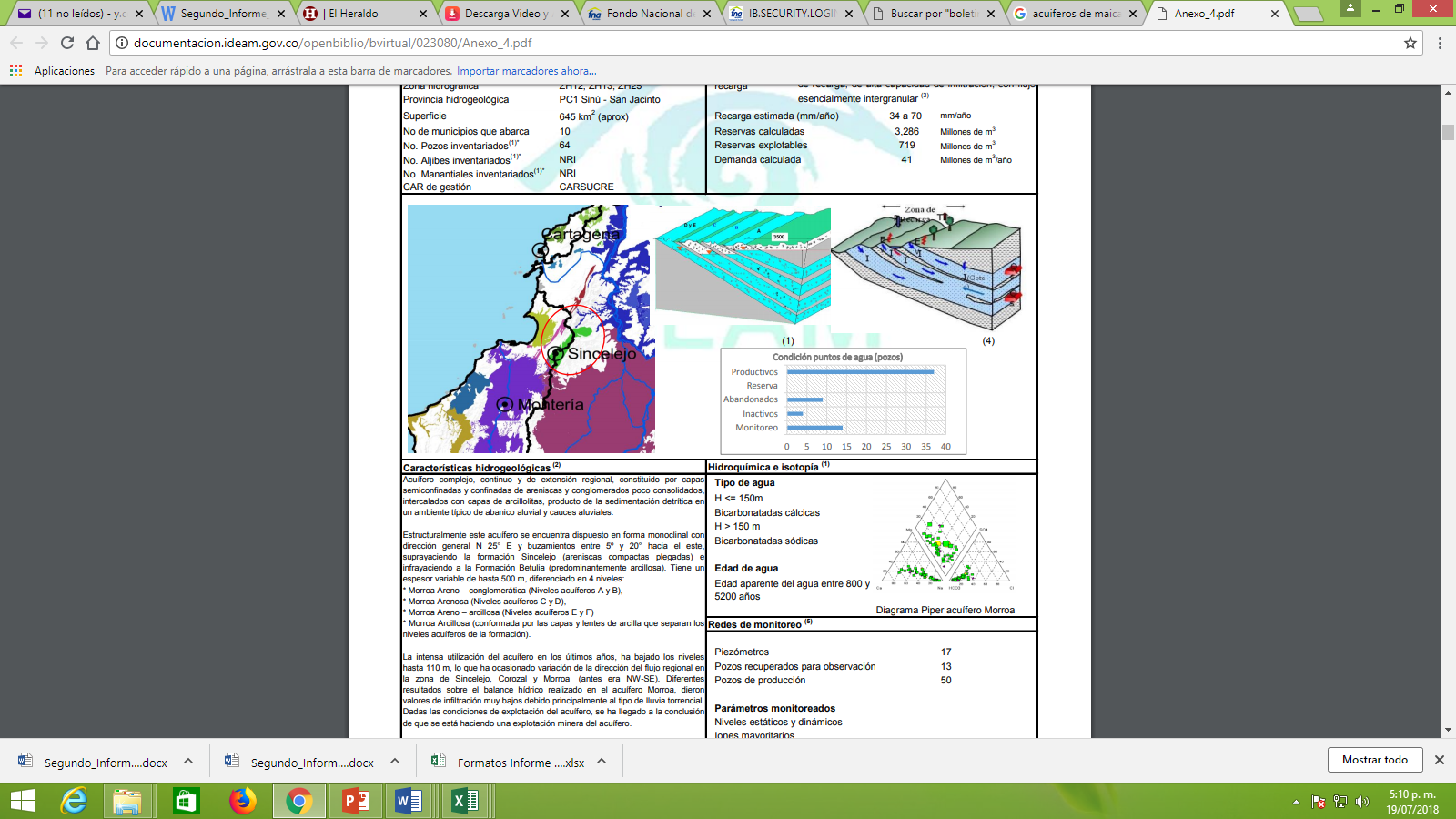 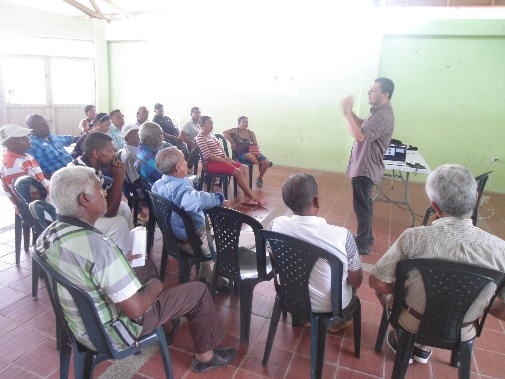 Formulación técnica de los PORH en Las cuencas de los Ríos Tapias y Cañas
Asamblea Corporativa 2019
PROGRAMA 2
GESTION INTEGRAL DEL RECURSO HIDRICO 
Administración de la Oferta y Demanda del Recurso Hídrico (superficiales y subterráneas)
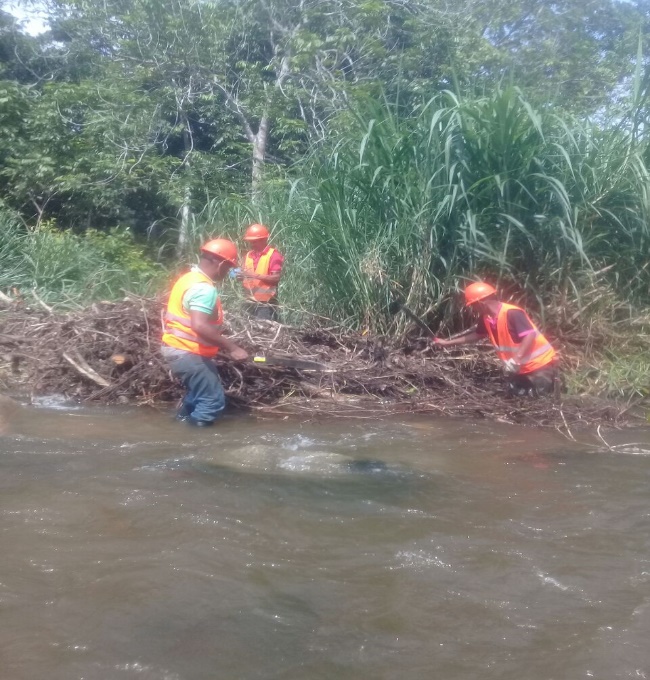 Recuperación de cauces y márgenes en el municipio de Dibulla de los Ríos: Negro, Ancho, Cañas y Jerez.
54 Km intervenidos 
2049 Beneficiados
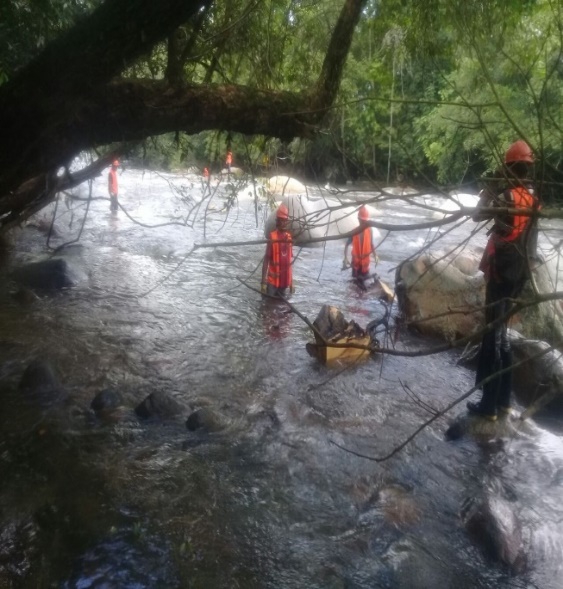 Asamblea Corporativa 2019
PROGRAMA 2
GESTION INTEGRAL DEL RECURSO HIDRICO 
Monitoreo de la Calidad del recurso Hídrico
Asamblea Corporativa 2019
PROGRAMA 3
BOSQUES, BIODIVERSIDAD Y SERVICIOS ECOSISTÉMICOS
Protección y Conservación de la Biodiversidad
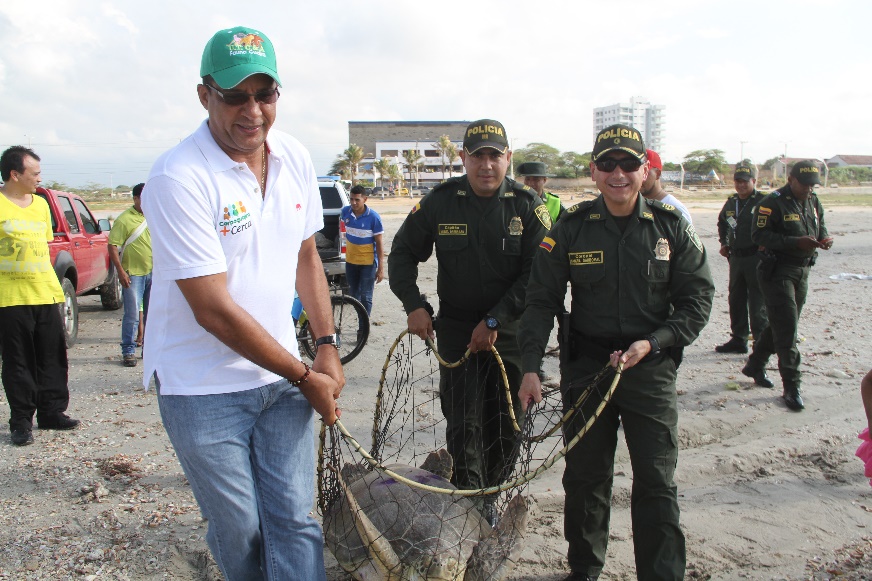 Liberación y Rehabilitación  de 466 especímenes  a través de los 11 programas de Conservación de especies
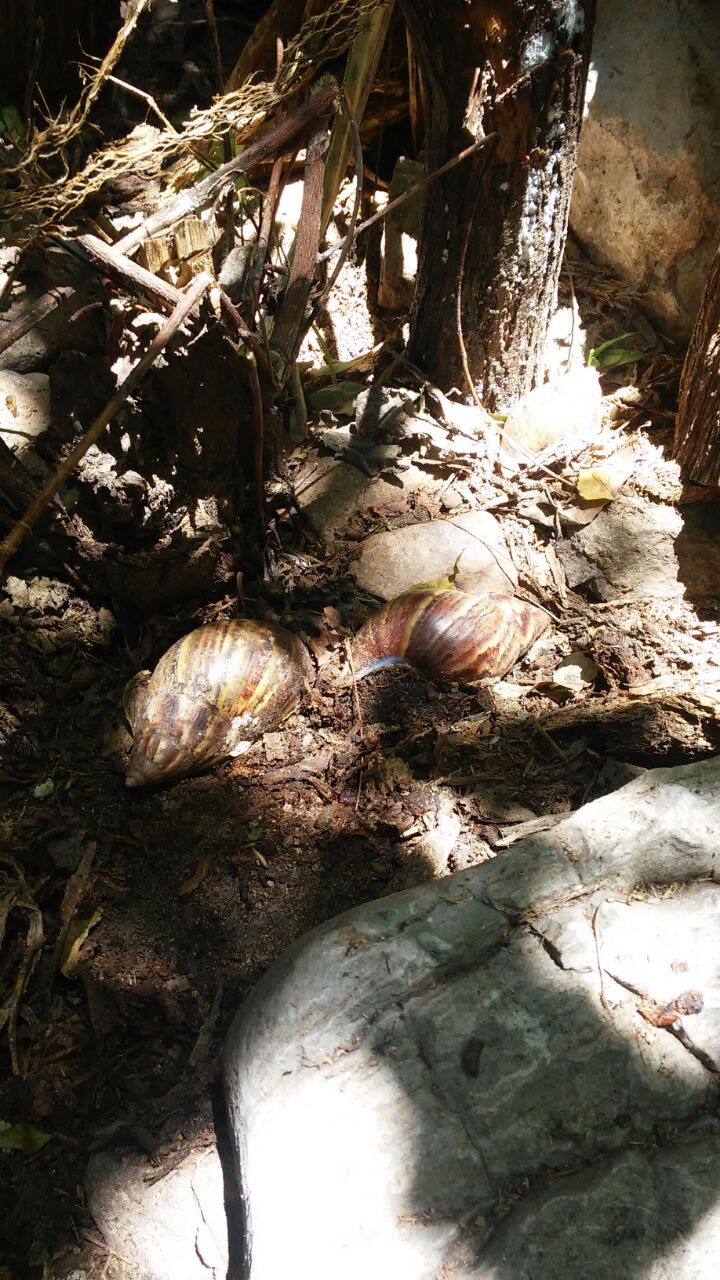 Ejecución de planes de manejo de especies invasoras y de especies Promisorias
Asamblea Corporativa 2019
2. EJERCICIO DE LA
AUTORIDAD AMBIENTAL
Asamblea Corporativa 2019
PROGRAMA 6 CALIDAD AMBIENTAL  
Proyecto: Evaluación Seguimiento y Monitoreo de los Recursos Naturales y La Biodiversidad
Asamblea Corporativa 2019
PROGRAMA 6 CALIDAD AMBIENTAL  
Proyecto: Evaluación Seguimiento y Monitoreo de los Recursos Naturales y La Biodiversidad
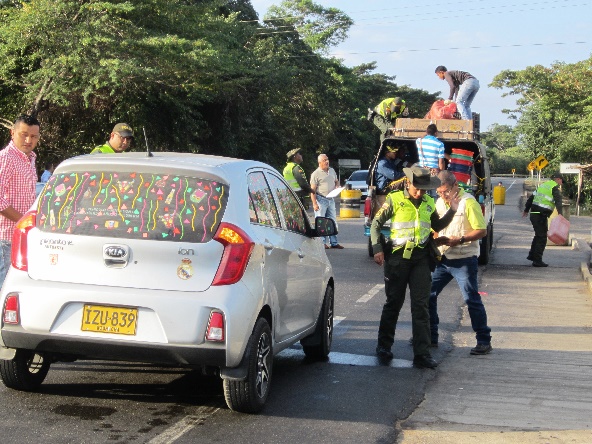 Asamblea Corporativa 2019
PROGRAMA 6 CALIDAD AMBIENTAL  
Proyecto: Evaluación Seguimiento y Monitoreo de los Recursos Naturales y La Biodiversidad
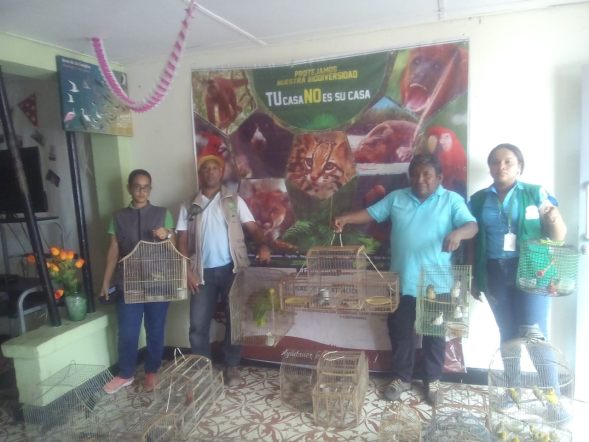 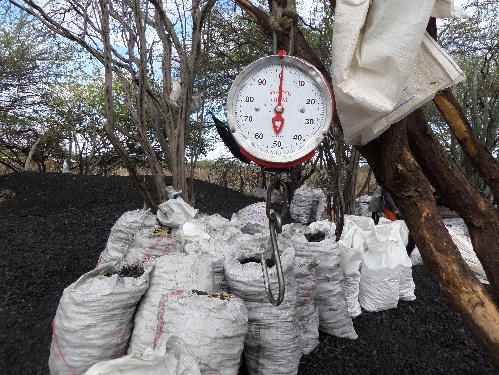 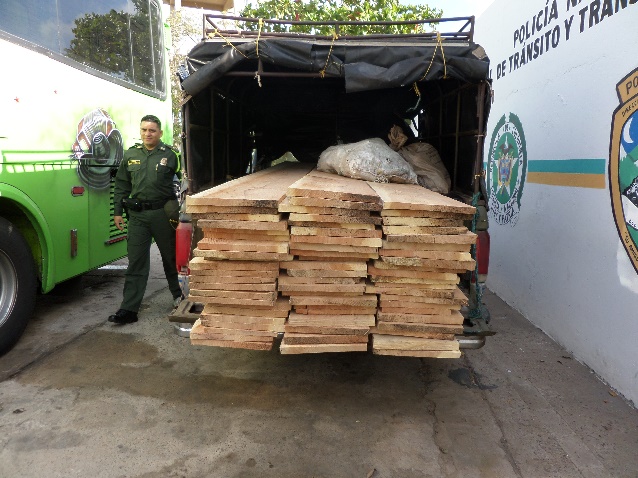 Asamblea Corporativa 2019
Aportes del PGAR y PAI al -PND-ODS
Proyecto No 4.1. Gestión Ambiental Urbana
Gestión Ambiental Sectorial y Urbana
Asamblea Corporativa 2019
PROGRAMA 4. 
Gestión Ambiental Sectorial Y Urbana 
Gestión Ambiental Urbana
Jornadas de Arborización en 7 municipios.
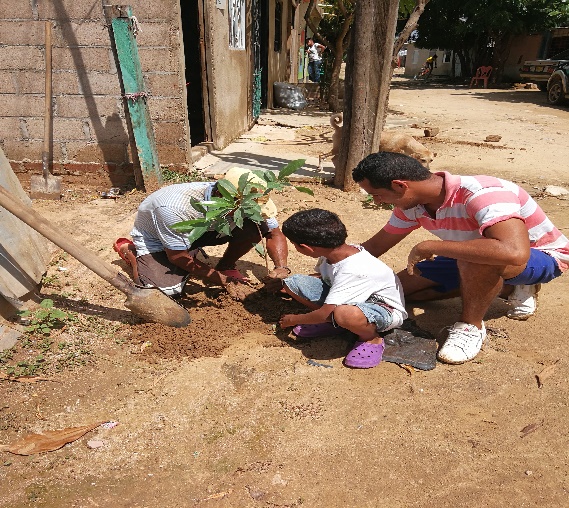 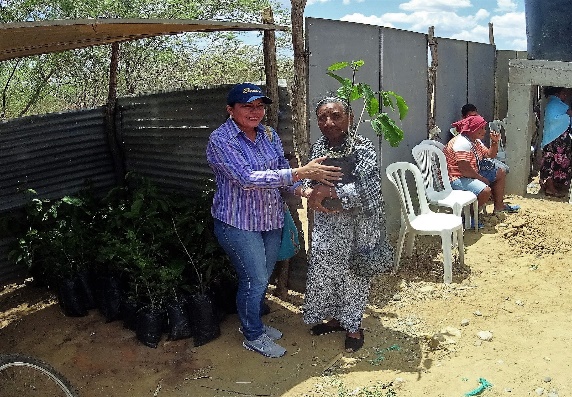 Se sembraron mas de 1.320 Arboles frutales y maderables.
Asamblea Corporativa 2019
PROGRAMA 4. 
Gestión Ambiental Sectorial Y Urbana 
Gestión Ambiental Urbana
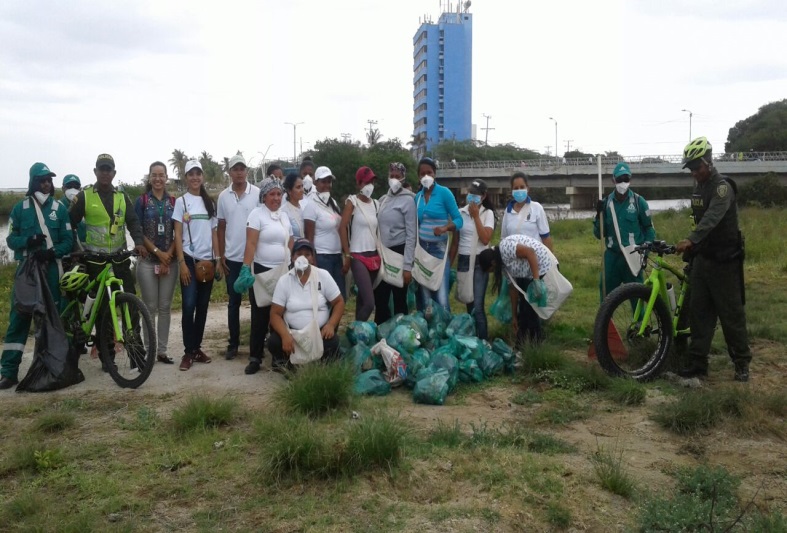 Conservación ambiental en zonas de playas (6,17 Toneladas de Residuos Sólidos).
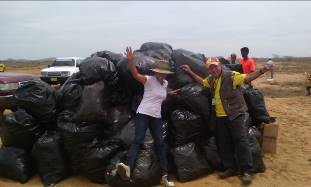 9 Toneladas de residuos peligrosos recolectados durante la Campaña Programa del Postconsumo
Asamblea Corporativa 2019
PROGRAMA 4. 
Gestión Ambiental Sectorial Y Urbana 
Gestión Ambiental Urbana
Hilos que conecta tu corazón con una Guajira Sostenible.

Con el apoyo de 20 organizaciones y más de 2.000 Voluntarios se recolectaron mas de  54,39 Toneladas de Residuos Sólidos, en el cabo de la vela.
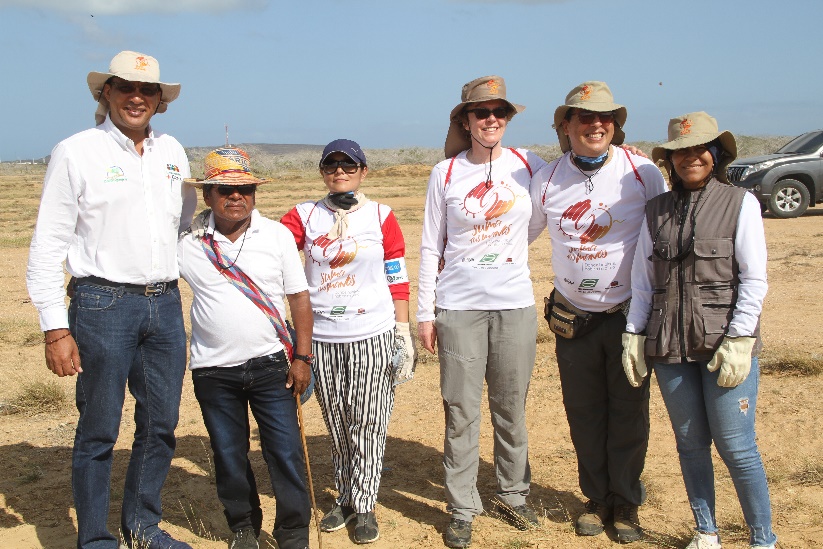 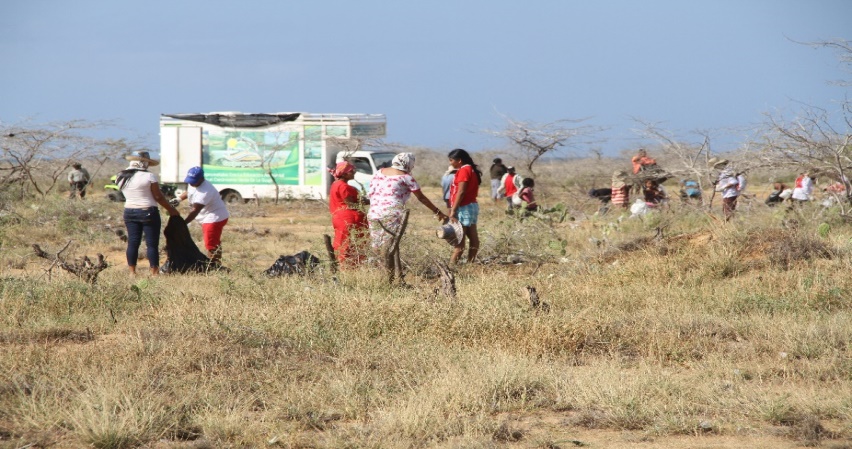 Asamblea Corporativa 2019
PROGRAMA 4. 
Gestión Ambiental Sectorial Y Urbana 
Gestión Ambiental Sectorial
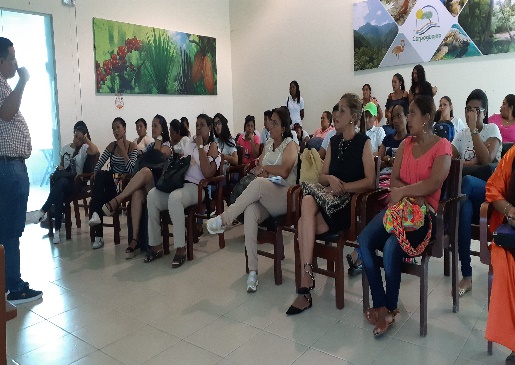 309 Personas capacitadas en cambio climático y Política Nacional para la Gobernanza y la Cultura del Agua PGNCA en los sectores productivos
511 productores Asesorados en buenas prácticas ambientales para el ejercicio de la pequeña, mediana y minería de subsistencia en todo el Departamento.
288 Personas Capacitadas en incendios forestales.
Asamblea Corporativa 2019
Línea 2. Recuperar y mantener los  ecosistemas estratégicos
INFORME DE GESTION
Aportes del PGAR y PAI al -PND-ODS
Ecosistemas estratégicos continentales y marinos.
Programa 3: Bosques, Biodiversidad y Servicios Ecosistémicos
Asamblea Corporativa 2019
PROGRAMA 3
BOSQUES, BIODIVERSIDAD Y SERVICIOS ECOSISTÉMICOS
3.1 Ecosistema Estratégico Continentales y marino Costero
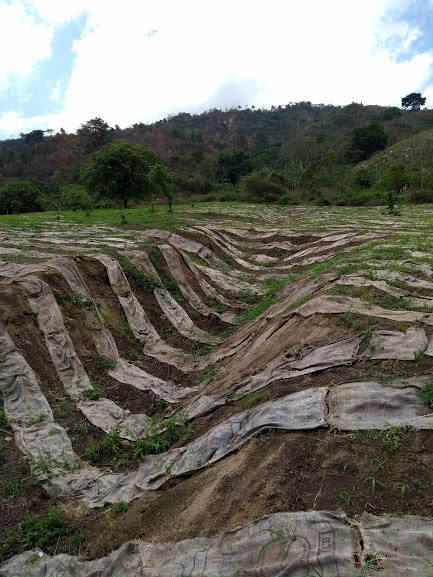 1.674 Hectáreas de Restauración, rehabilitación y reforestación de ecosistemas de 4 cuencas.
Restauración de  Has de suelos degradados   con establecimiento 7.000 metros cuadrados de biomantos con sistema de riego en los Ecosistemas de Comunidades Afrocolombianas, Devastados por Ola Invernal De 2011 Municipio de Riohacha.
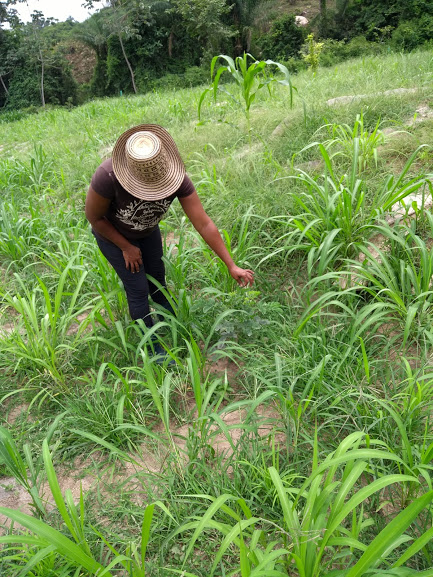 Asamblea Corporativa 2019
PROGRAMA 3
BOSQUES, BIODIVERSIDAD Y SERVICIOS ECOSISTÉMICOS
3.1 Ecosistema Estratégico Continentales Y marino Costero
50 Familias beneficiadas en la cuenca baja de Rio Ranchería y del Rio Tapias con la Instalación de 71 estufas ecológicas y 25 Biodigestores
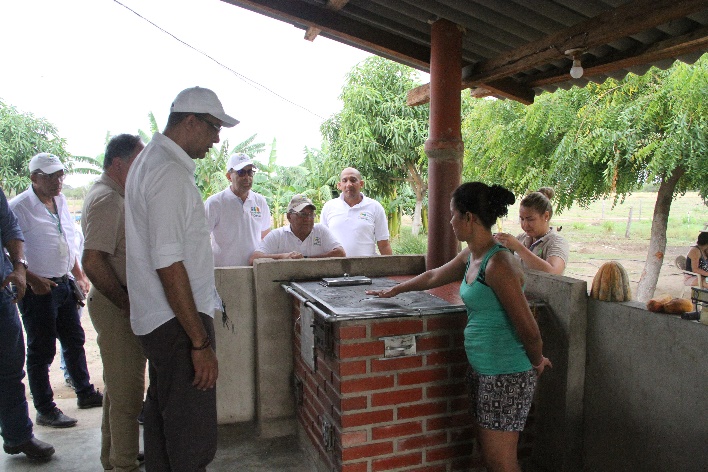 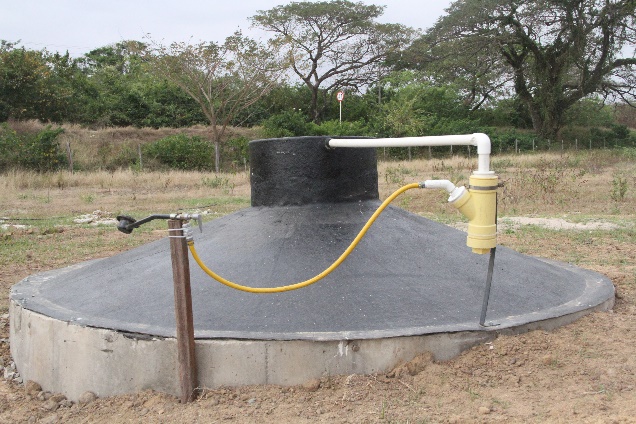 INFORME DE GESTION
PROGRAMA 3
BOSQUES, BIODIVERSIDAD Y SERVICIOS ECOSISTÉMICOS
3.1 Ecosistema Estratégico Continentales y marino Costero
Ejecución de planes de manejo
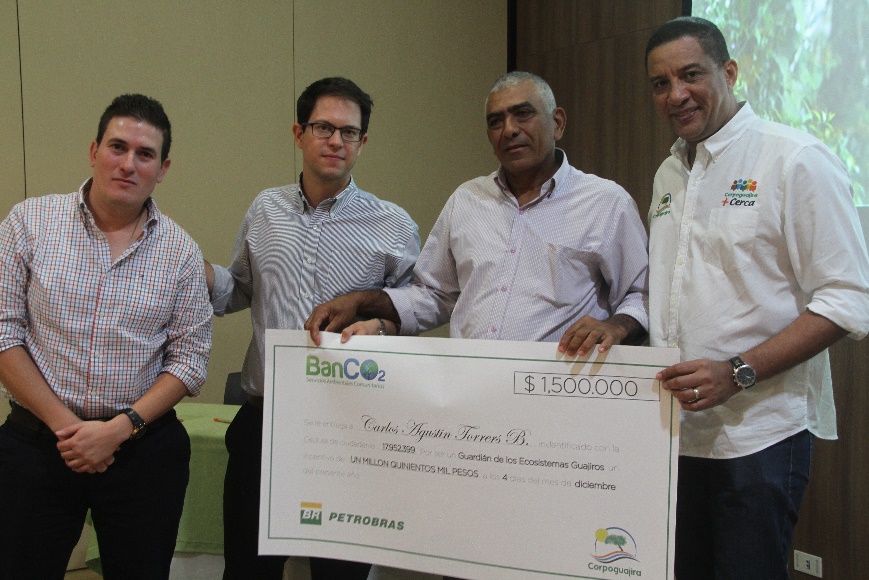 DMI DE PERIJA  y BAÑADEROS se realizaron procesos de conservación por restauración pasiva en 427 Has, en los municipios de  Fonseca, Barrancas, Riohacha.
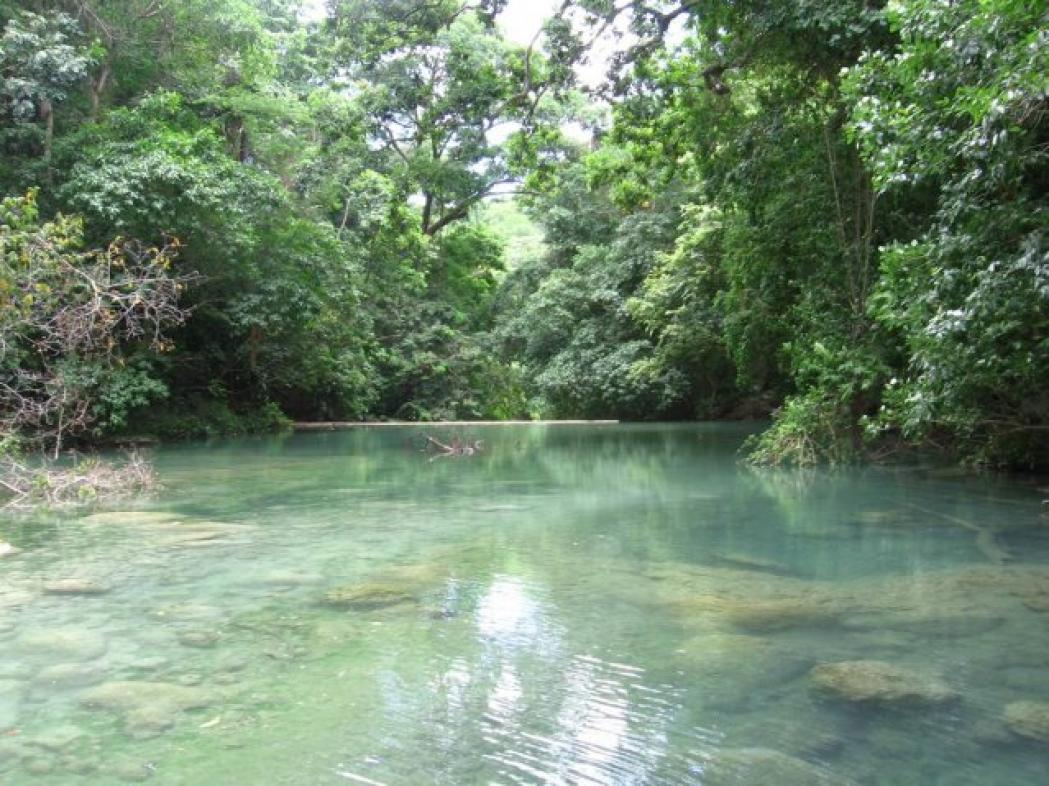 RFP MONTES DE OCA se realizó 30 Has de reforestación activa y pasiva. Se realizó acuerdo de conservación con  37 familias en la cuenca alta del Arroyo Bruno.
INFORME DE GESTION
PROGRAMA 3
BOSQUES, BIODIVERSIDAD Y SERVICIOS ECOSISTÉMICOS
3.1 Ecosistema Estratégico Continentales y marino Costero
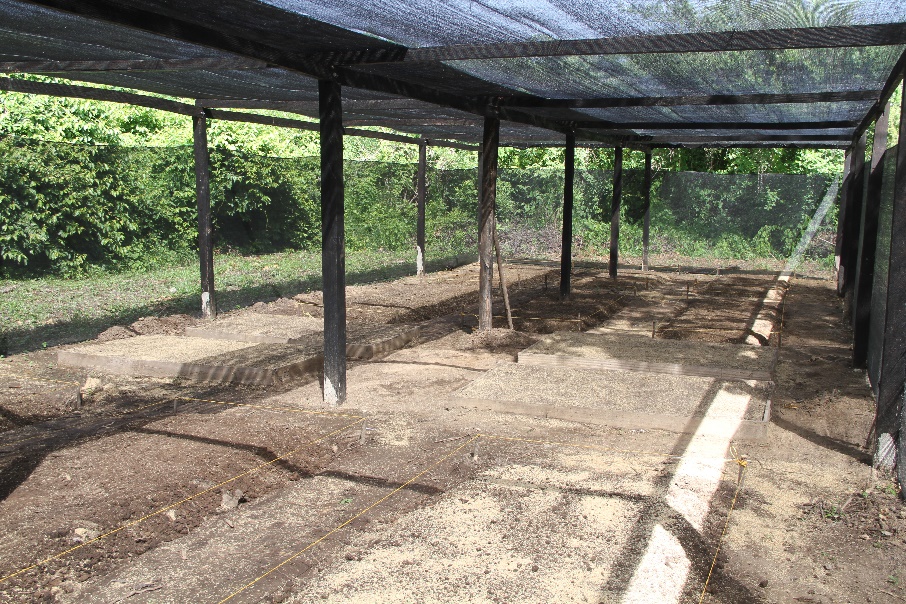 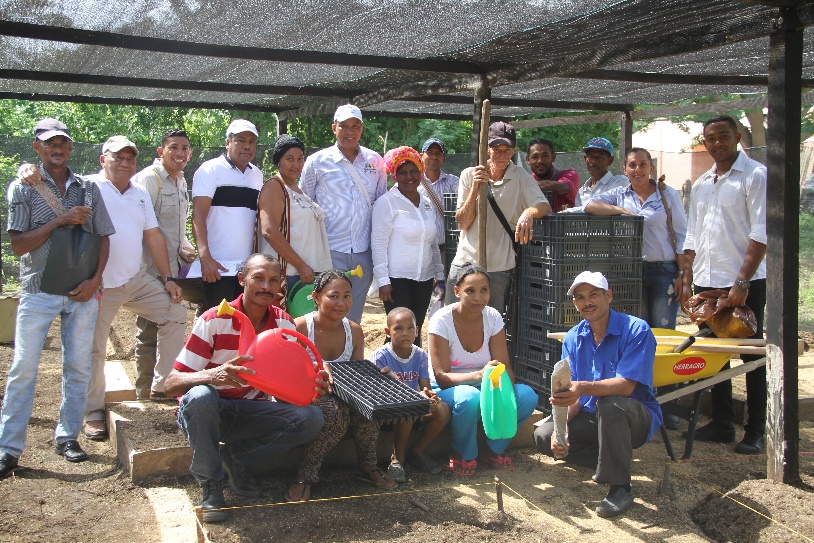 Restauración  de 45 Hectáreas y 15,43 Km de aislamiento en las Comunidades Afrocolombianas, devastados por la ola invernal del 2011, Municipio de Riohacha.
9 Unidades Productivas
INFORME DE GESTION
PROGRAMA 3
BOSQUES, BIODIVERSIDAD Y SERVICIOS ECOSISTÉMICOS
3.1 Ecosistema Estratégico Continentales y marino Costero
67.177 Hectáreas   declaradas. Distrito de Manejo Integrado de SAWAIRU.
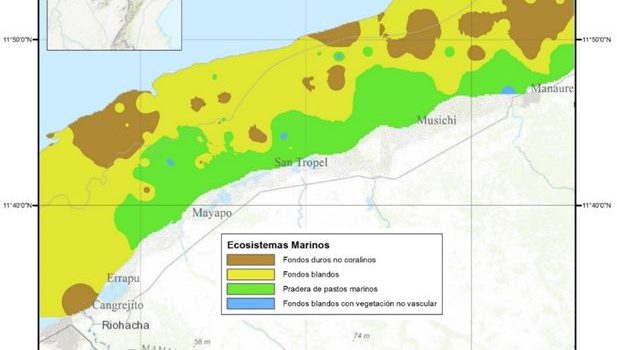 13.000 Has. Pastos Marinos
Asamblea Corporativa 2019
Línea 3. Planificación Ambiental para la Orientación de la Sociedad hacia la Eficiente Ocupación del Territorio
INFORME DE GESTION
Aportes del PGAR y PAI al -PND-ODS
Ordenamiento Ambiental Territorial
Planificación, Ordenamiento e Información Ambiental Territorial
Gestión del riesgo y adaptación  al cambio climático
Asamblea Corporativa 2019
PROGRAMA 1 
Planificación,  Ordenamiento Ambiental Territorial
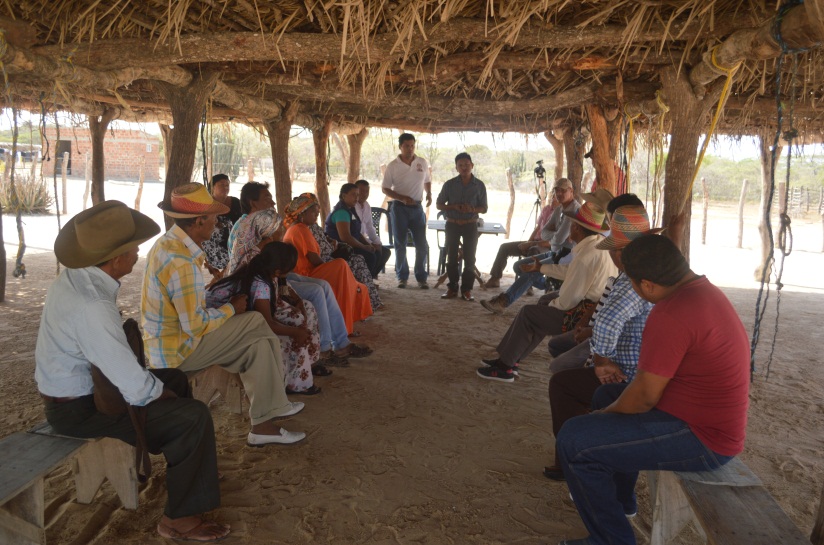 Formulación de 3 Fases del POMCA Ancho y Otros directos al Caribe
Formulación 4 fases de los POMCAS  Tapias y Tomarrazón – Camarones
Asamblea Corporativa 2019
PROGRAMA 1 
Planificación,  Ordenamiento Ambiental Territorial
Seguimiento  a la ejecución de POMCAS, PMA y Planes de Manejo Ambiental áreas Protegidas
PMA de Maicao Ejecutado en un 15% , desarrollando acciones en el 42% de los instrumentos.
Asamblea Corporativa 2019
PROGRAMA 1 
Planificación,  Ordenamiento Ambiental Territorial
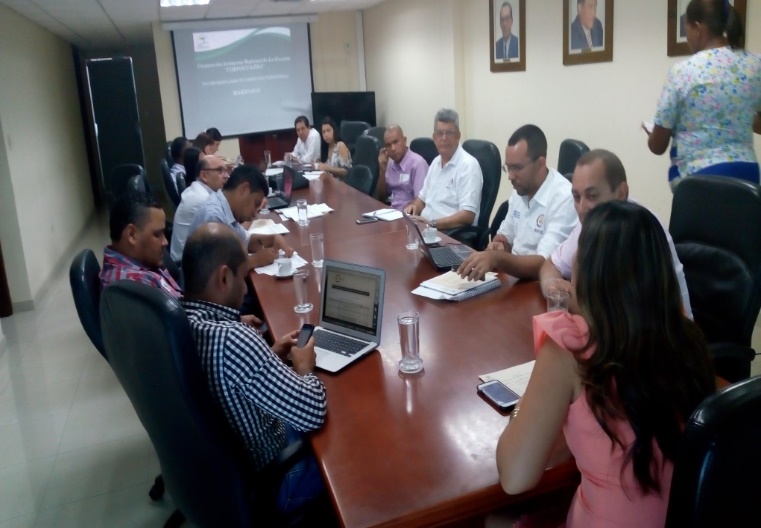 15 Municipios asesorados Planificación del Ordenamiento Ambiental Territorial
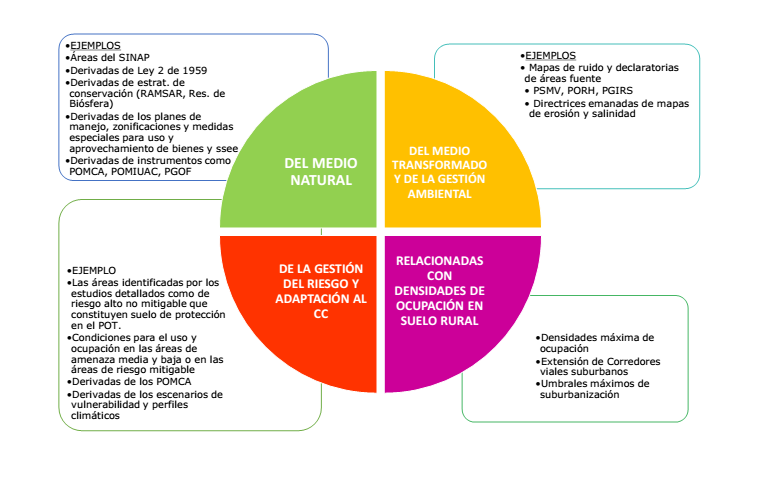 Actualización de las Determinantes ambientales
Asamblea Corporativa 2019
PROGRAMA 1 
Ordenamiento Ambiental territorial
Gestión del Riesgo y Adaptación  al Cambio Climático
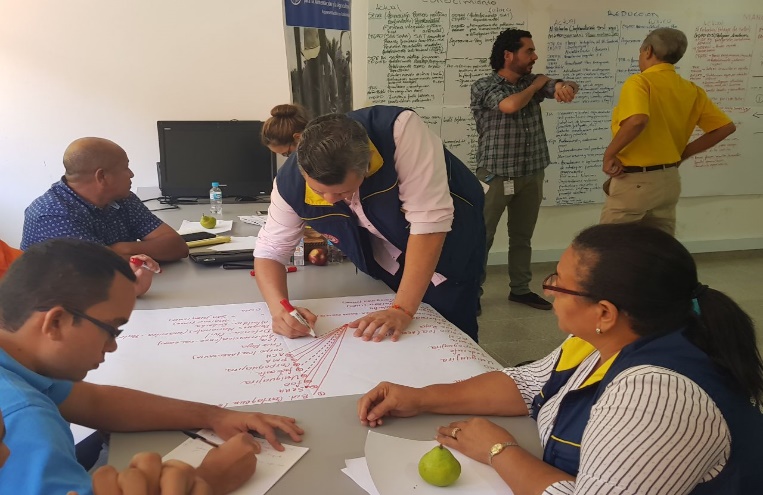 5 Municipios Acompañados en sus comité municipales de Gestión del Riesgo (Riohacha, Dibulla, Maicao, San juan del cesar, Hatonuevo, así como al Consejo Departamental de Gestión del Riesgo)
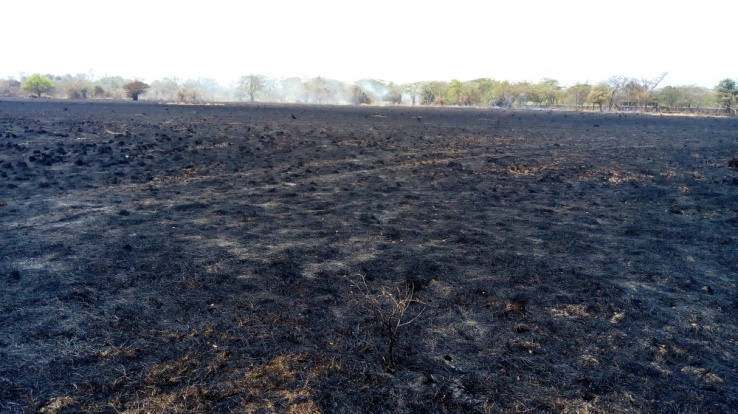 15 Municipios informados sobre  la temporada seca, probabilidad de ocurrencia de incendios forestales y temporada de lluvias en el departamento (SAT).
Asamblea Corporativa 2019
PROGRAMA 1 
Ordenamiento Ambiental territorial
Gestión del Riesgo y Adaptación  al Cambio Climático
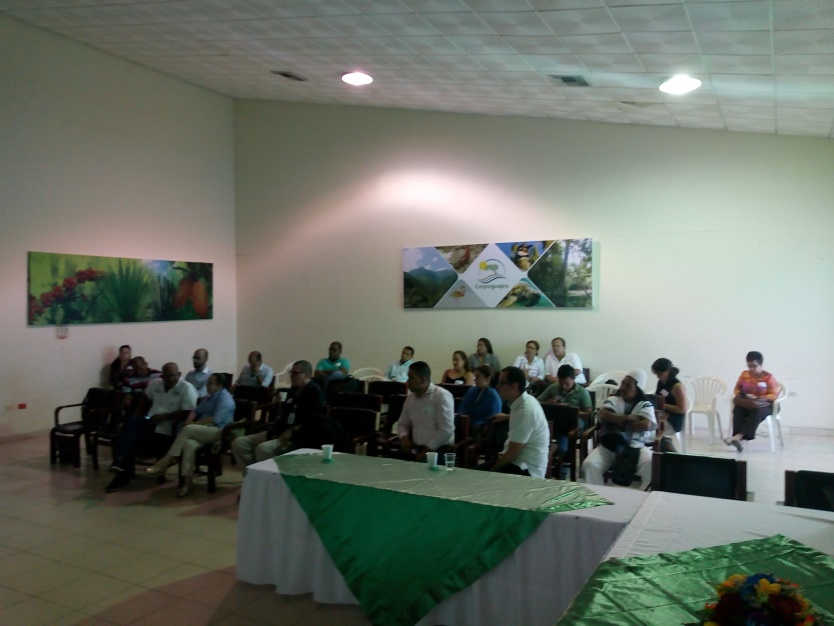 3  Encuentros de Cambio Climático Caribe e Insular Presenciales y 1 Virtual
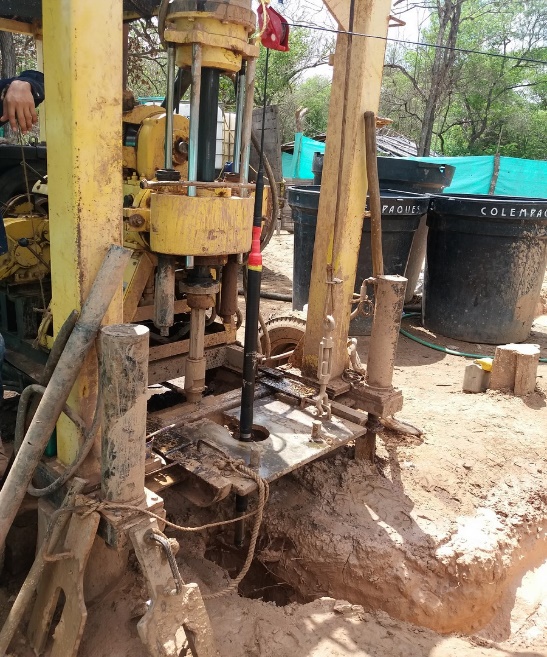 Acciones de mitigación y adaptación al cambio climático ante sequias en comunidades indígenas de los municipios de Riohacha y Maicao.
Asamblea Corporativa 2019
PROGRAMA 1 
Ordenamiento Ambiental territorial
Gestión del Riesgo y Adaptación  al Cambio Climático
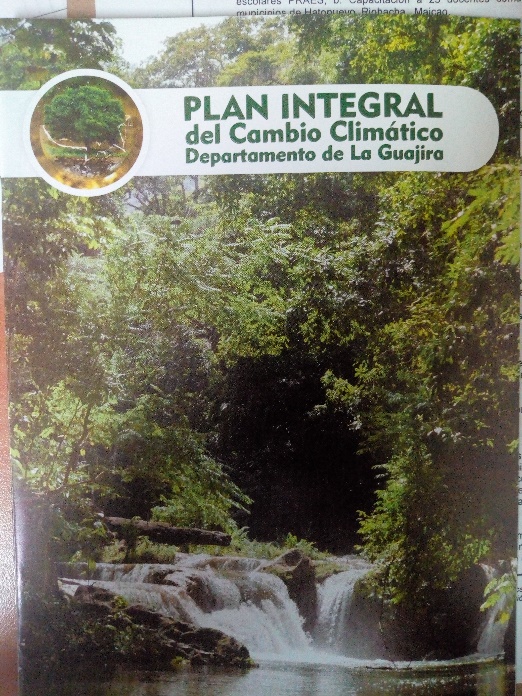 Formulación del Plan Integral de Cambio Climático del Departamento de La Guajira.
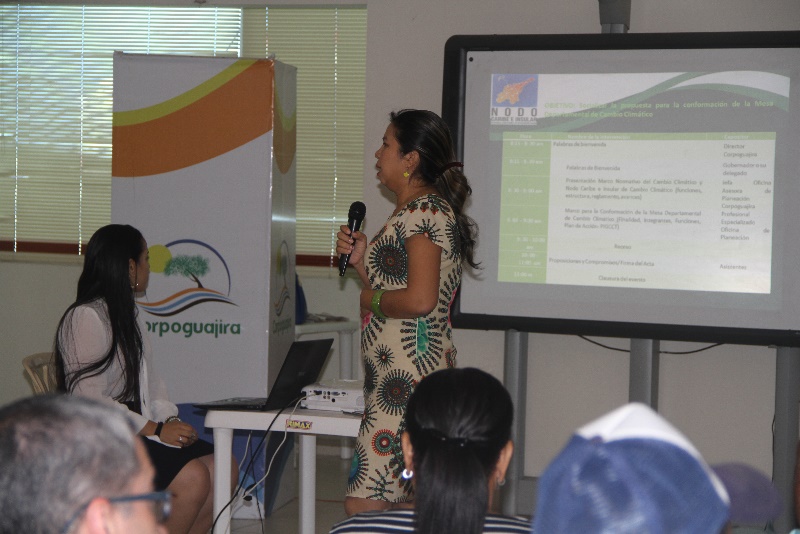 Primera reunión para la conformación de la Mesa Departamental de Cambio Climático de La Guajira.
Asamblea Corporativa 2019
PROGRAMA 1 
Ordenamiento Ambiental territorial
Gestión del Riesgo y Adaptación  al Cambio Climático
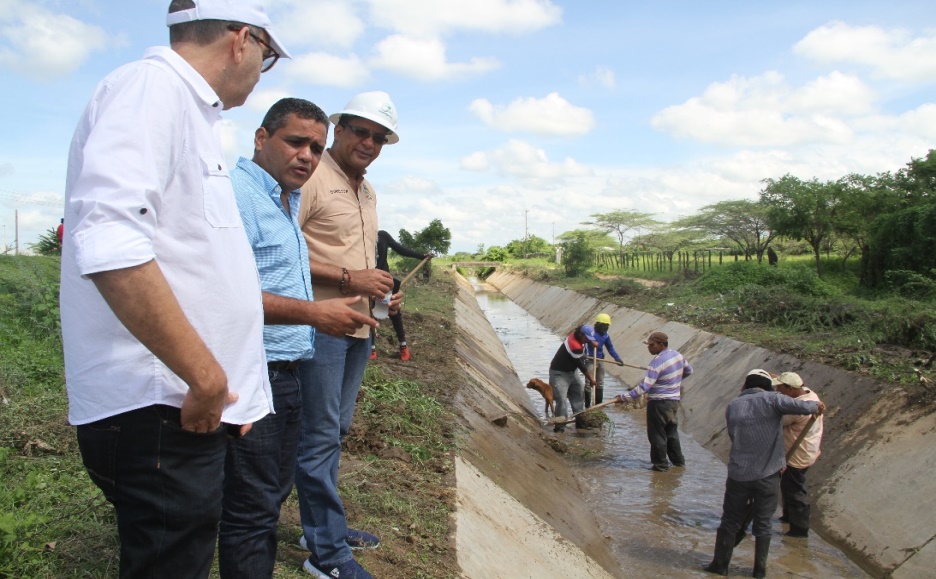 Adecuación y limpieza del Arroyo Majupay.
18 Barrios Beneficiados.
20.499 personas beneficiadas
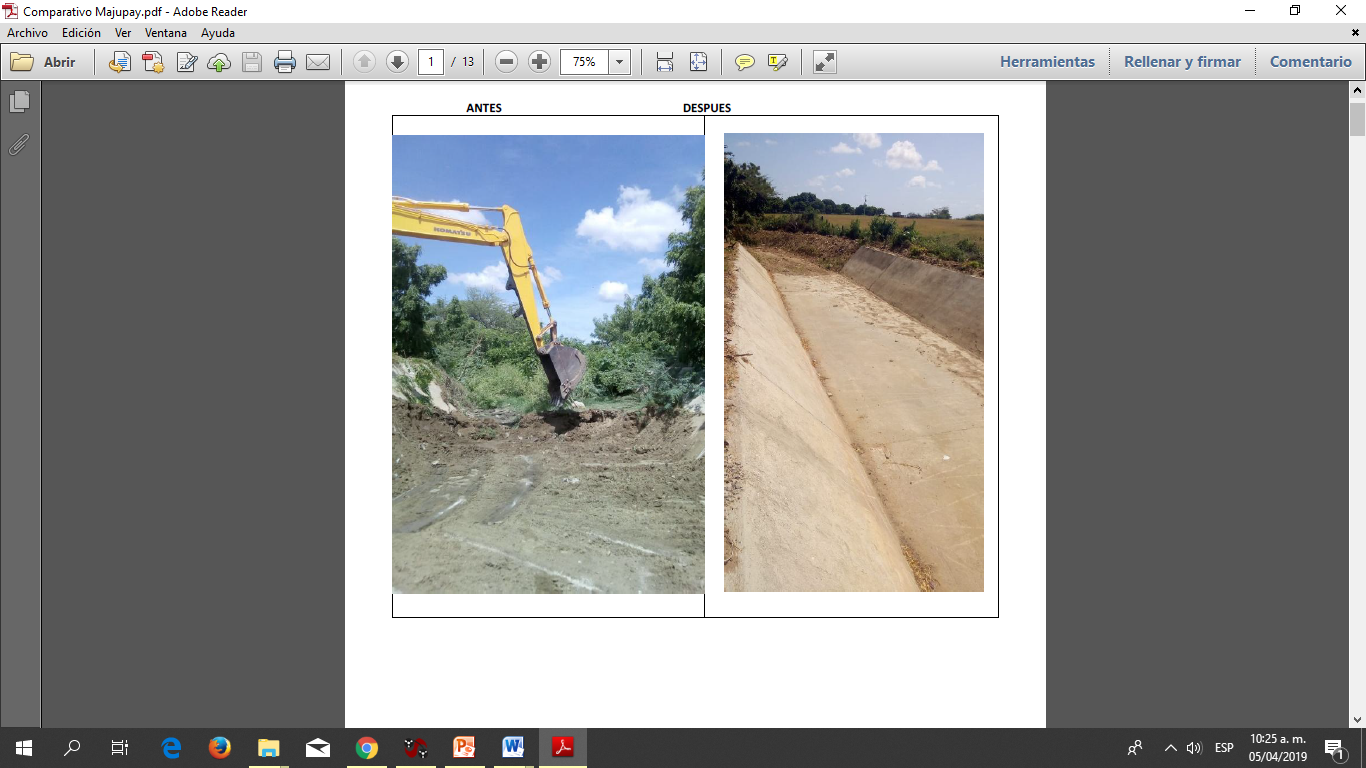 19.912 m2 de Descapote y limpieza.
Asamblea Corporativa 2019
Línea 4. Participación para el Desarrollo y Divulgación de una Cultura Ambiental mas Amigable con Nuestro Entorno
INFORME DE GESTION
Aportes del PGAR y PAI al -PND-ODS
Programa No. 5. Educación Ambiental
Cultura ambiental
Participación Comunitaria
Asamblea Corporativa 2019
PROGRAMA 5.
 Educación Ambiental
Cultura Ambiental
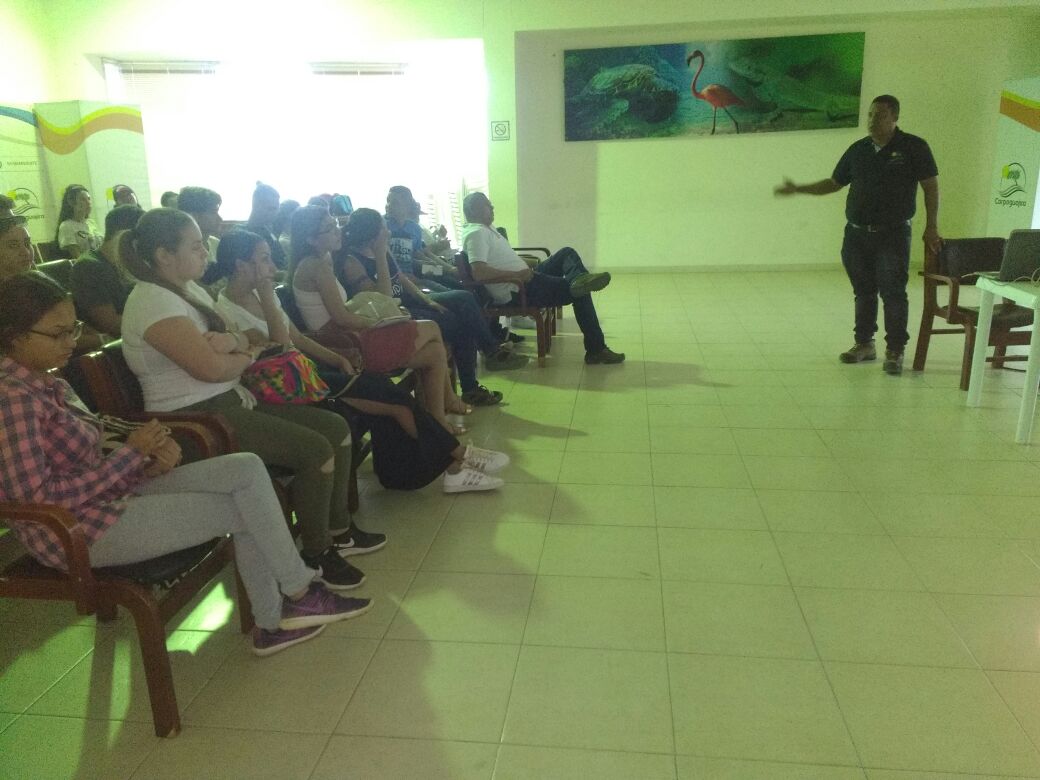 50 Docentes capacitados como dinamizadores ambientales en los municipios de Hatonuevo, Riohacha.
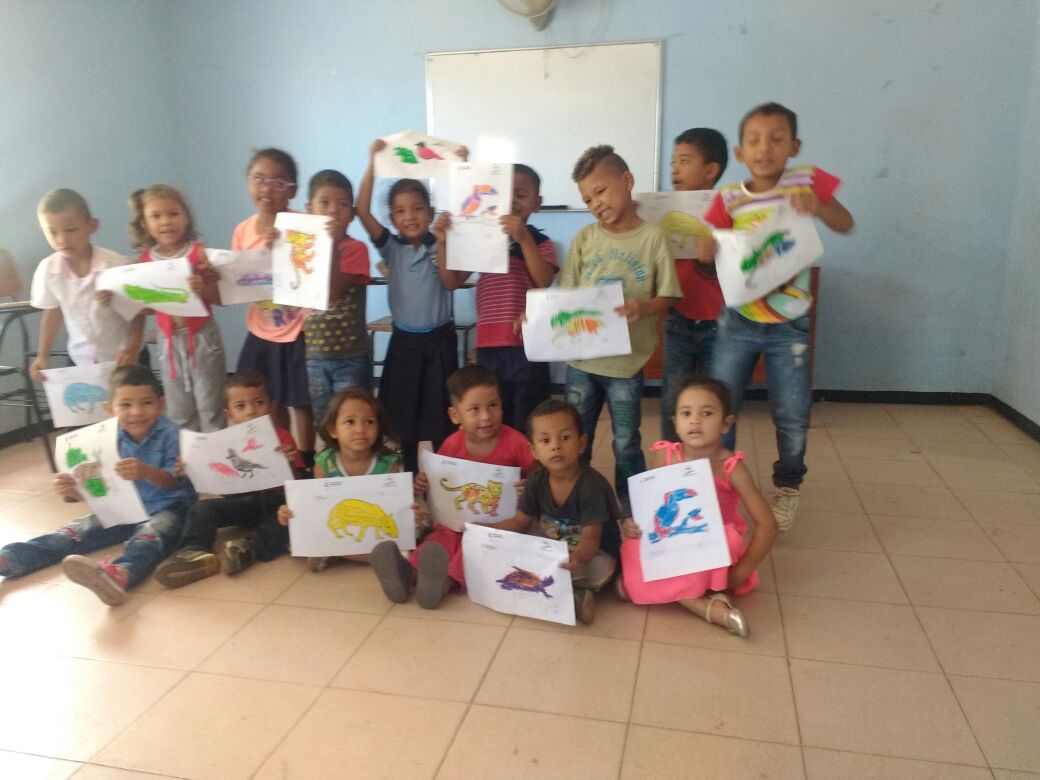 31 Instituciones educativas  asesoradas en proyectos ambientales escolares PRAES en los municipios de Maicao, Fonseca, Dibulla, Manaure, Riohacha, San Juan del Cesar, La Jagua del Pilar
Asamblea Corporativa 2019
PROGRAMA 5. Educación Ambiental Participación comunitaria
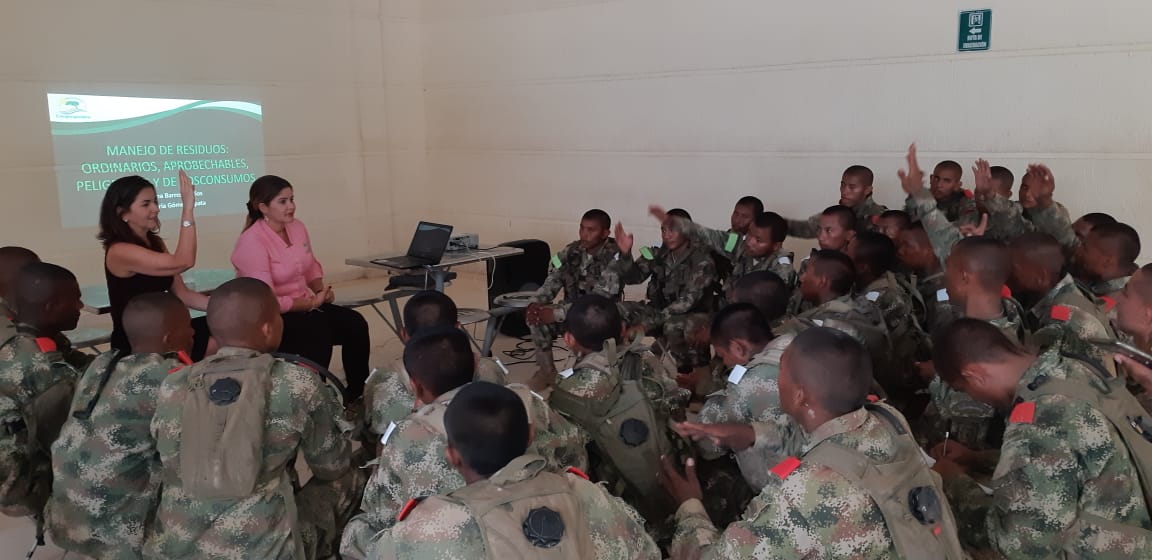 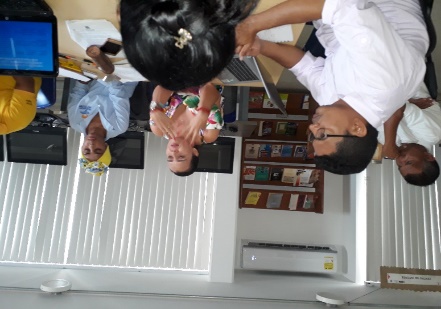 Participación de 434 personas en la implementación de las  Estrategias de gestión ambiental participativa
161 Miembros fuerzas militares y de Policía capacitados en conservación y preservación ambiental
7 Municipios apoyados para la conformación de Red de Jóvenes de Ambiente.
60 Personas Asesoradas en formulación de Proyectos Ciudadanos de Educación Ambiental (PROCEDAS).
Asamblea Corporativa 2019
Línea 5. Producción y Democratización del Conocimiento como Apoyo a la Gestión Ambiental Territorial
INFORME DE GESTION
PROGRAMA 1 
Ordenamiento Ambiental territorial
Gestión del Conocimiento y cooperación Internación
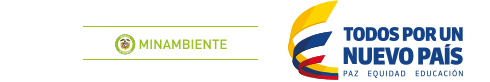 17 Proyectos evaluados e inscritos en el Banco de Proyectos.
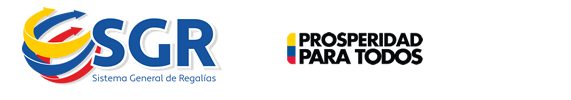 12 Informes de Seguimiento a la ejecución de los proyectos .
4 Proyectos aprobados por parte FCA (2) y SGR(2)
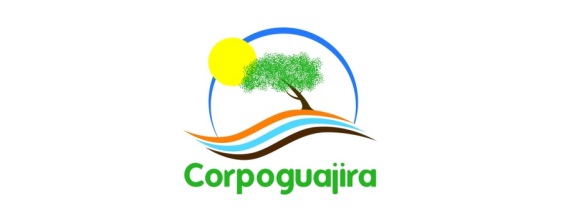 Asamblea Corporativa 2019
Aportes del PGAR y PAI al -PND-ODS
Programa 3: Bosques, Biodiversidad y Servicios Ecosistémicos
Negocios Verdes
Asamblea Corporativa 2019
PROGRAMA 3
BOSQUES, BIODIVERSIDAD Y SERVICIOS ECOSISTÉMICOS
Negocios de verdes
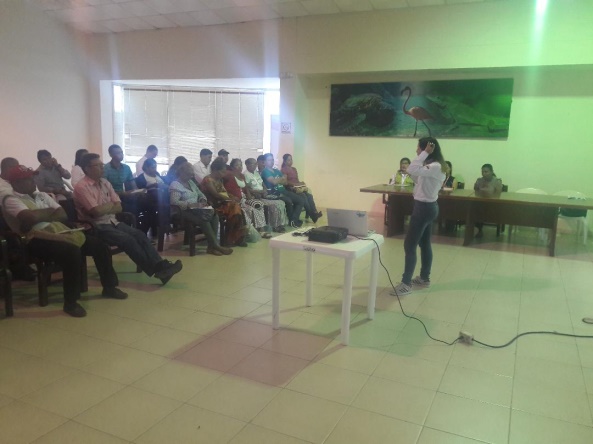 3 Talleres realizados para el fortalecimiento de las capacidades de los  Negocios Verdes con el apoyo de Unión Europea, Cámara de Comercio, Instituto Gardner, Universidad de La Guajira
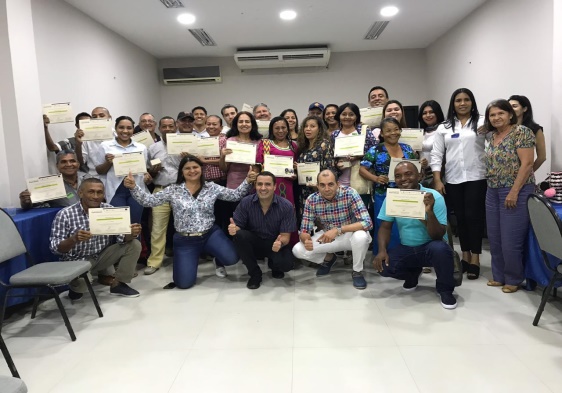 56 Negocios Verdes (con calificación superior al 60%) certificados por la Corporación y avalados por el MADS.
Asamblea Corporativa 2019
PROGRAMA 3
BOSQUES, BIODIVERSIDAD Y SERVICIOS ECOSISTÉMICOS
Negocios verdes
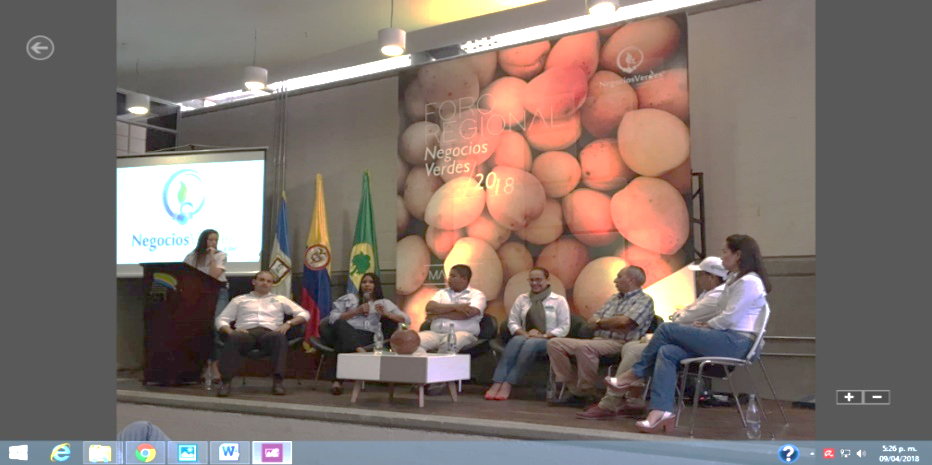 Participación en el Foro Regional de Negocios Verdes intercambio de experiencias exitosas.
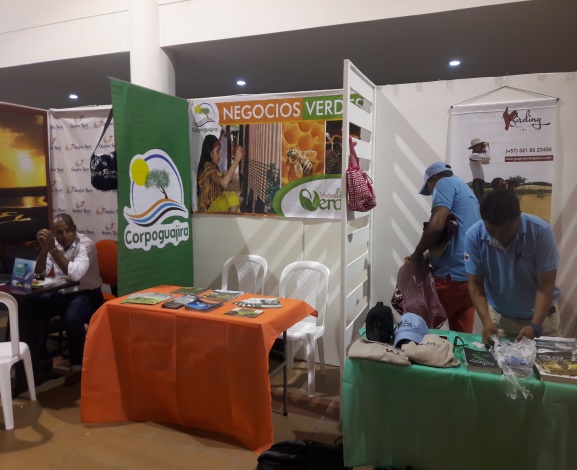 Fortalecimiento de 20 UNIDADES Productivas en el Departamento de La Guajira
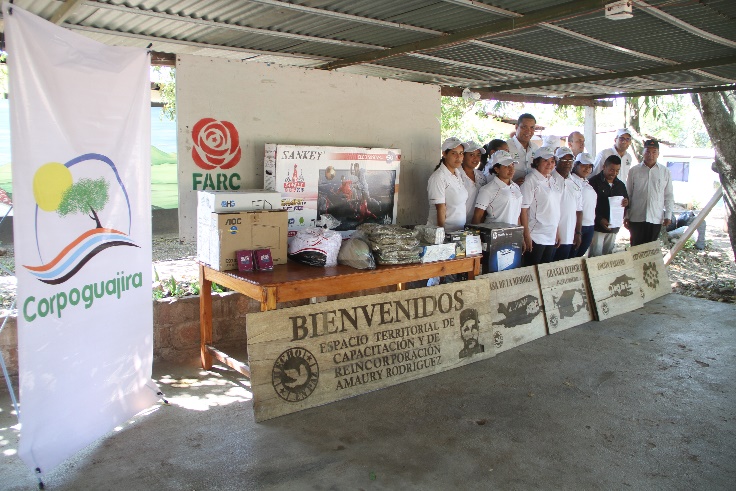 Participación en la Feria Expoguajira.
Asamblea Corporativa 2019
Línea 6. CORPOGUAJIRA como Entidad Líder y Articuladora de la Gestión Ambiental en La Guajira.
INFORME DE GESTION
Logros y Reconocimientos
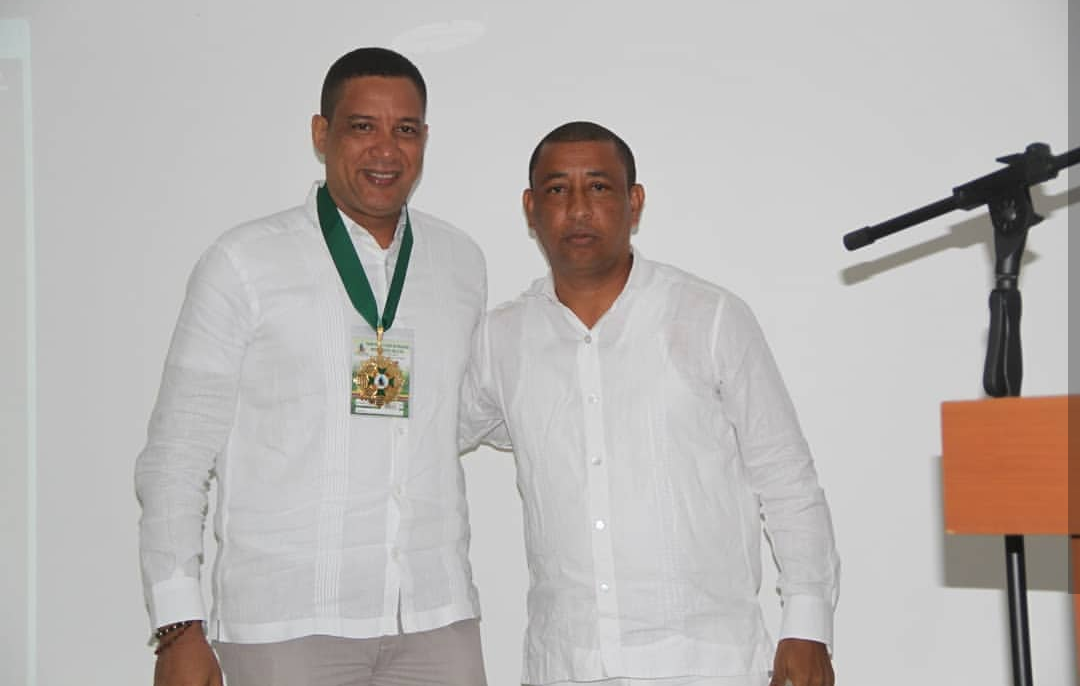 Premio Medalla Verde Internacional Misión Ambiental por la Paz, por FUNEMA
Asamblea Corporativa 2019
3. FORTALECIMIENTO INSTITUCIONAL GOBERNANZA Y BUEN  GOBIERNO
Asamblea Corporativa 2019
SISTEMA DE ATENCIÓN A PQRSD
Recepción 2.081 PQRSD, de las cuales se respondieron  1.812 registros con un cumplimiento del 87%.
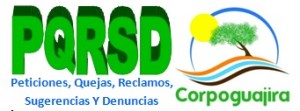 2016
2017
Asamblea Corporativa 2019
COMUNICACIONES Y ATENCIÓN AL CIUDADANO
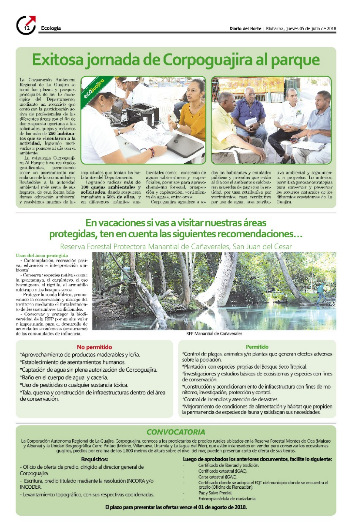 48 publicaciones de la página ecológica – Ecoguajira
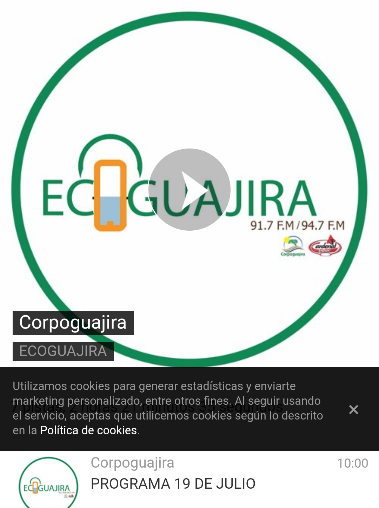 154  
Boletines de Prensa
232 programas radiales
Asamblea Corporativa 2019
TALENTO HUMANO
Ejecución del 84% del Plan Anual de Capacitaciones.
Ejecución del 100% Plan de Bienestar Laboral e Incentivos
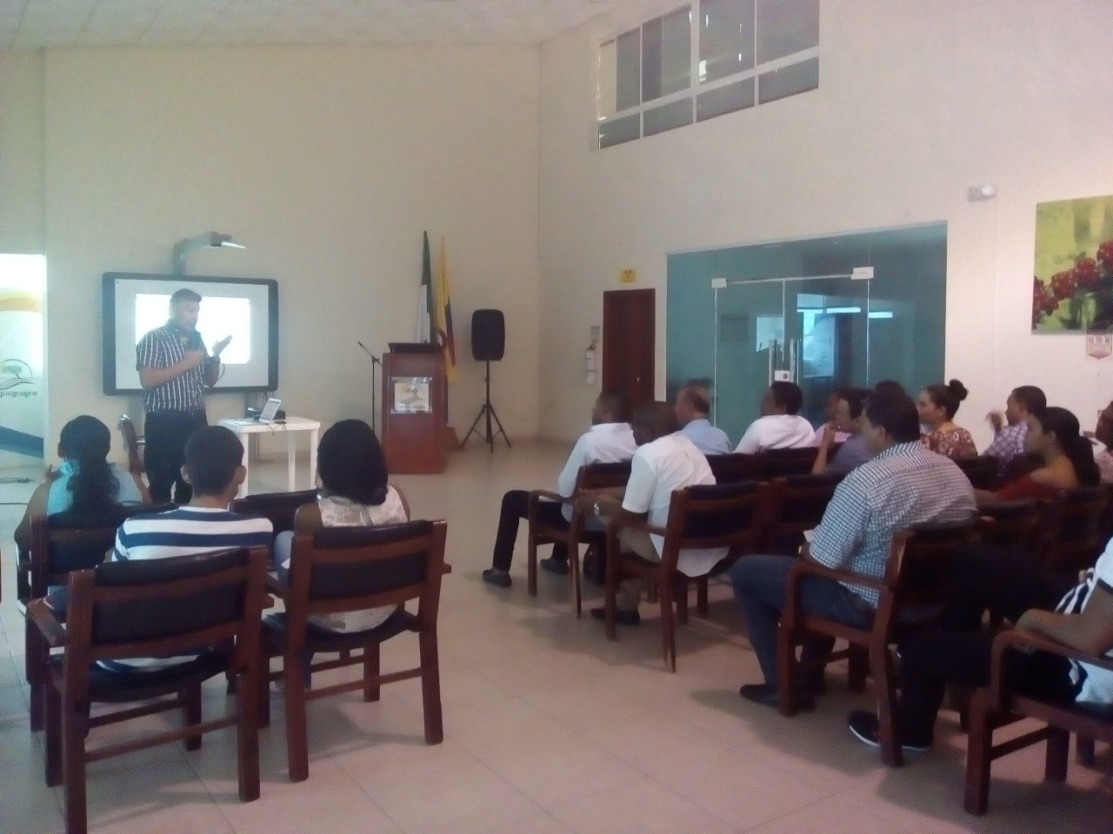 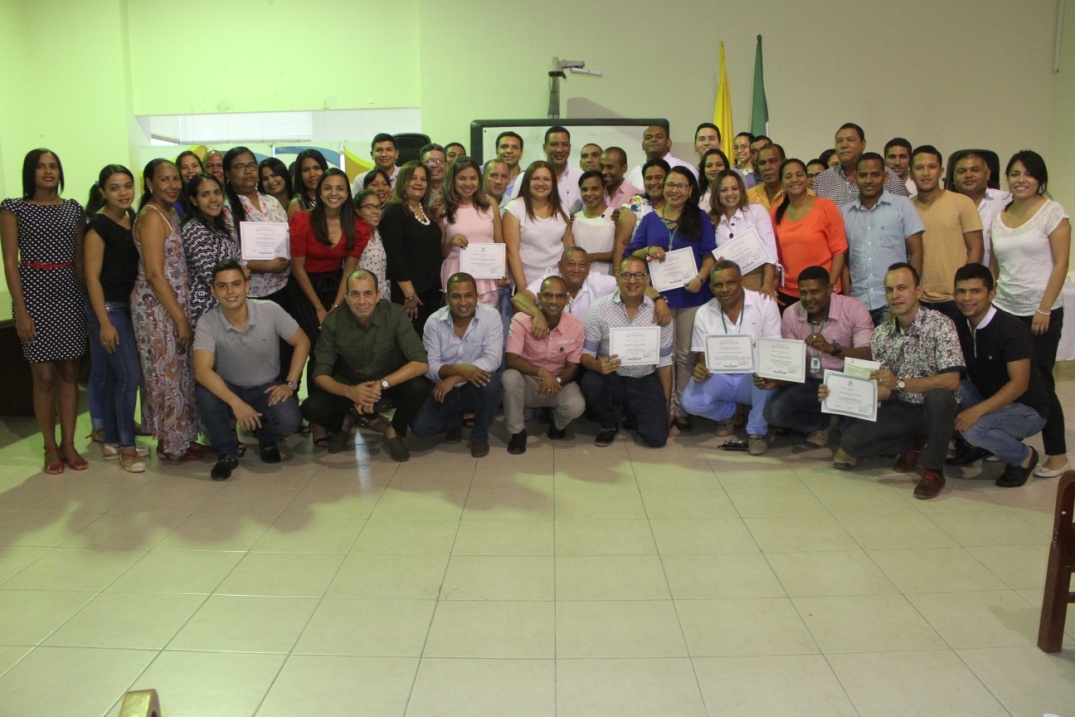 CORPOGUAJIRA destacada como unas de las entidades que ofrece  la modalidad de Teletrabajo  8 Funcionarios
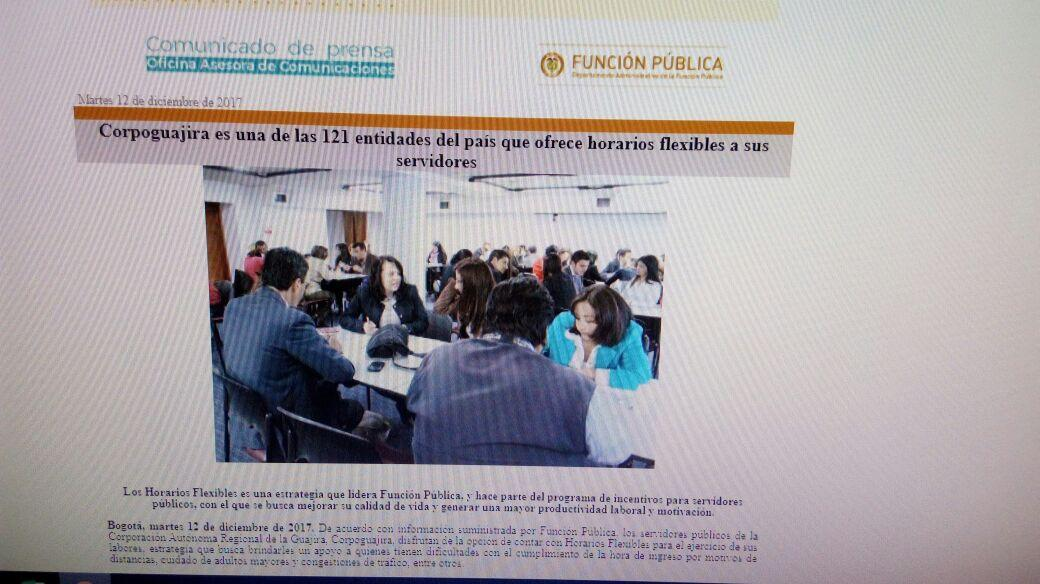 Asamblea Corporativa 2019
TALENTO HUMANO
Política de promoción del Empleo Juvenil
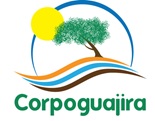 Resolución 949 de 2018  
10 jóvenes incorporados en el último semestre
Implementación  del Sistema de Gestión de Seguridad y Salud en el trabajo
Taller de Higiene Postural
Simulacro de evacuación por sismo
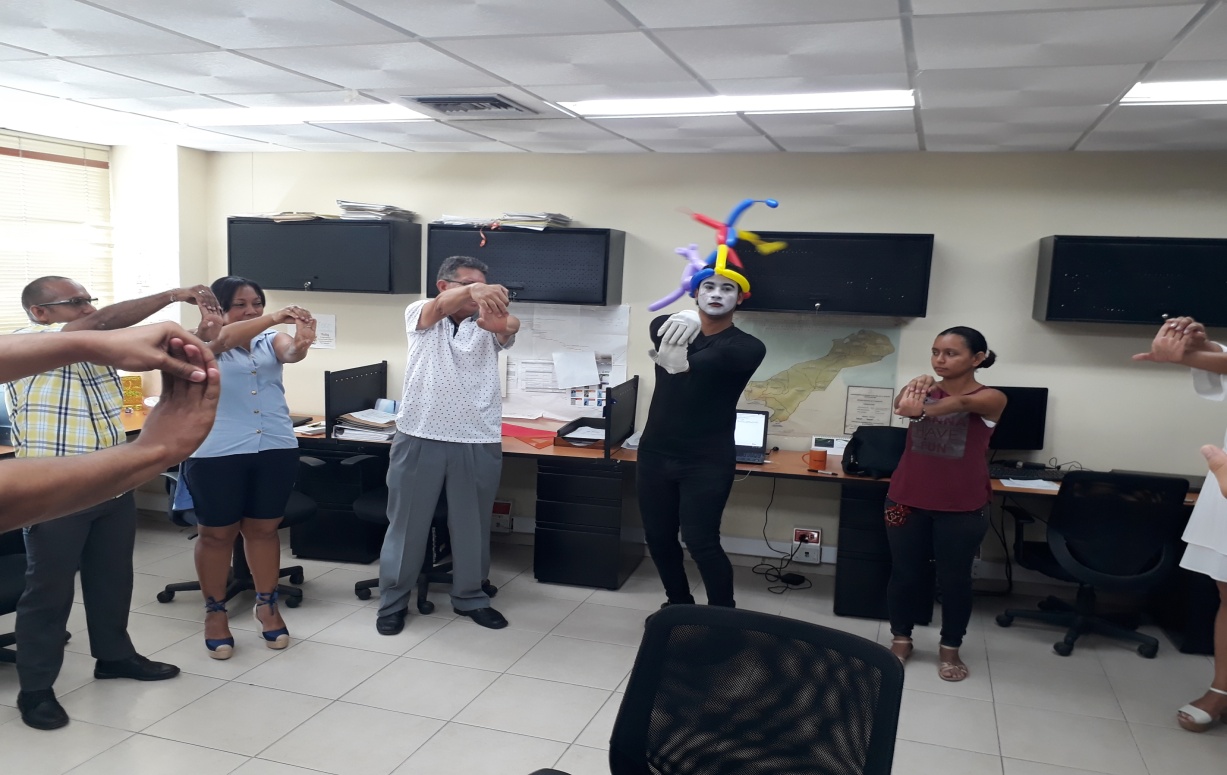 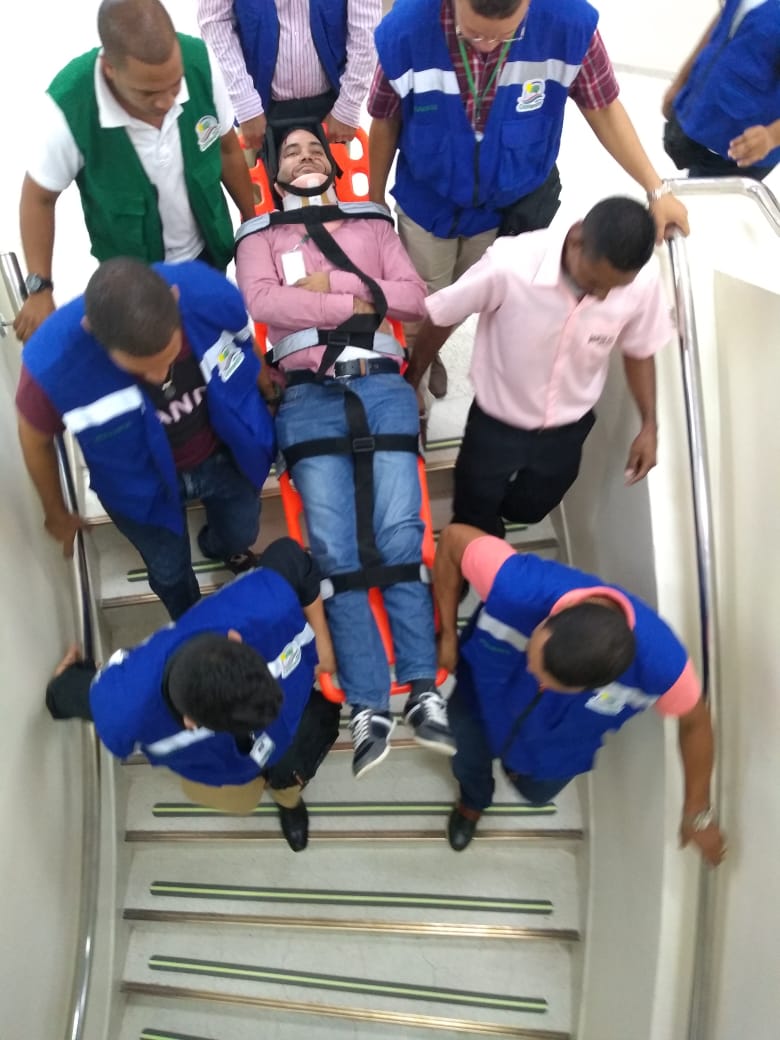 Simulacro Contra Incendio
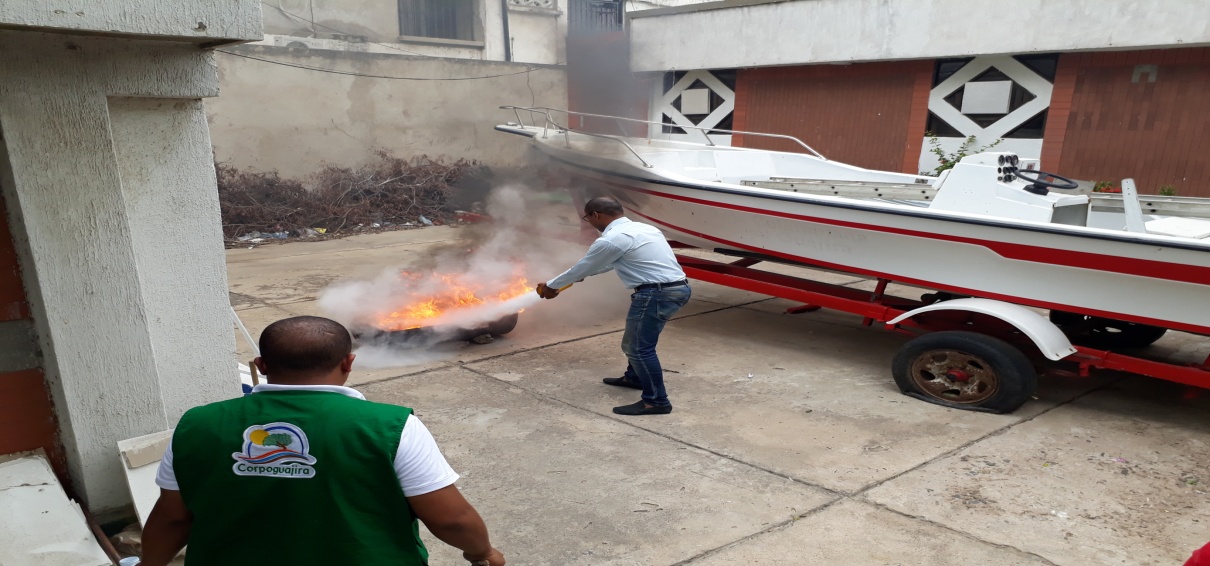 Asamblea Corporativa 2019
CONTROL INTERNO
Complimiento del Plan de Mejoramiento 83% CGR con avance 77%
Calificación del Sistema de Control Interno (MECI) por DAFP. 70% SATISFACTORIA
16 Auditoria internas Desarrollas a PQRDS, SGR, Contratación entre otras
Asamblea Corporativa 2019
Gestión Jurídica Contratación Publica
100%
53%
20%
12%
10%
4%
2%
Asamblea Corporativa 2019
4. Ejecución Financiera
Asamblea Corporativa 2019
Ejecución de Ingresos
86%
100%
58,78%
Asamblea Corporativa 2019
Ejecución de Ingresos
76%
88%
83%
86%
Asamblea Corporativa 2019
Comportamiento del Presupuestado- Comprometido
100%
100%
50%
50%
79%
51%
49%
21%
Asamblea Corporativa 2019
Ejecución de GastosPresupuestado Vs Comprometido
89%
91%
87%
Asamblea Corporativa 2019
Ejecución de Gastos Comprometido Vs pagos
89%
91%
87%
Asamblea Corporativa 2019
5. Seguimiento y evaluación
Asamblea Corporativa 2019
Relación de los recursos de inversión por programas y proyectos del Plan de Acción vigencia 2018
Asamblea Corporativa 2019
Avance físico vs financiero
Asamblea Corporativa 2019
TOTAL META FISICA Y FINANCIERA
Asamblea Corporativa 2019
APORTES
Línea Estratégica 1: Gestión integral de los recursos naturales y el ambiente  para el desarrollo sostenible de La Guajira.

Línea  Estratégica 2: Recuperar y Mantener los Ecosistemas Estratégicos.

Línea Estratégica 3: Planificación Ambiental para la Orientación de la Sociedad hacia la Eficiente Ocupación del Territorio.

Línea Estratégica 4: Participación para el Desarrollo y Divulgación de una Cultura Ambiental mas Amigable con Nuestro Entorno.

Línea Estratégica 5: Producción y Democratización del Conocimiento como Apoyo a la Gestión Ambiental Territorial.

Línea Estratégica  6: CORPOGUAJIRA como Entidad Líder y Articuladora de la Gestión Ambiental en La Guajira.
INFORME DE GESTION
MUCHAS GRACIAS
Asamblea Corporativa 2019